The goal planning rulebook, A 4-WEEK strategy document
CPSA Meeting in a Box:A series of 15-minute guided presentations to help increase your team’s performance.
[Speaker Notes: Hitting your sales quota each quarter is no mean feat. It takes a lot of hard work and talent. But if you’re working flat out and yet consistently finding it hard to make quota, it’s natural to find yourself thinking: what more can I do? Well, the answer most likely is: a lot.

The truth is, ensuring you hit your sales quota is not as simple as having a great work ethic and attitude. It takes discipline, organisation and strategy.
Use these tips to help ensure you hit your sales quota.]
Pre-learning:
Facilitator: One week prior to your meeting, please inform your sales team to prepare with these CPSA Learning Hub resources.
Reading:
Article: What Are the Key Goals that I Should Set for my Sales Team?
Article: How to Set Better Sales Goals and Actually Hit Them
Article: Be SMART about Goal-setting
Templates to Print:Template: 5-Step Closed-Loop Goal Setting Tool
2
WEEK 1:

introduction: 
THE IMPORTANCE OF EFFECTIVE GOAL SETTINGGoals give you a benchmark to measure how well you are doing. There are ways you can set better short and longer-term sales goals and then actually reach them!
3
[Speaker Notes: To grow and develop as a salesperson, you need to be constantly challenging yourself to achieve greater things. 

Setting sales goals and then hitting them can, without the right structure in place, be tough. It requires plenty of planning, energy, and enthusiasm for what you’re doing. 

Why do we need goals? 

Having clear actionable goals makes everyone’s job easier. It lets people know what they should be doing and allows you to evaluate whether or not they have done it. Goals are the foundation of performance reviews. They give you a benchmark to measure how well your employees are doing.
There are definitive ways you can set better sales goals and then actually reach them.]
Align with S.M.A.R.T criteria to achieve your ultimate sales goals
Specific – Identify exactly what you want to achieve.
Measurable – Set out goals so you can measure your progress.
Achievable – Set smaller, achievable goals and update.
Relevant – Be consistent with the other objectives in your life.
Time-bound – Set a time frame for completing  your goals.
4
[Speaker Notes: While setting a high standard for yourself is important, the goals you’ve created need to be realistic if you’re actually going to be able to meet them. When we set unrealistic goals, we set ourselves up for failure. Not only do we set the bar too high, but we set an expectation for ourselves that we’ll meet our goal, regardless how lofty. When that doesn’t happen, it’s easy to become dejected and actually lose momentum in the long run. Goals should be manageable, actually achievable, and they should be broken down into incremental steps. Everything you achieve along the way will allow you to get that much farther in achieving those bigger goals you’ve already set for yourself.]
Goal setting best practices:
Things to remember when setting your long and shorter term sales goals:

Set realistic targets 
What’s on your dashboard?
Break goals down
Align with the competencies you want to develop
Understand the benefits and rewards connected with ongoing professional sales development
5
[Speaker Notes: Set Realistic Goals 

One of the biggest roadblocks faced when trying to meet your sales goals are the goals themselves. While setting a high standard for yourself is important, the goals you’ve created need to be realistic if you’re actually going to be able to meet them. When we set unrealistic goals, we set ourselves up for failure. 

What’s on Your Dashboard?

Your goals should be able to be easily measured. When you measure things, they have a tendency to get done. The measurement should be clear and simple, not convoluted and incomprehensible. 

Break Them Down

Having lofty goals is a wonderful thing but in order to keep from getting overwhelmed, it is important to break things down into manageable steps. Think about the action plan that will help you get to where you need to go. 

Make Them Well Rounded

Creating goals shouldn’t just be about performance. Goal-setting should also have an element of personal growth to them too. Stretch yourself by taking time to figure out how you want to be better in you work life and as a member of a team. 

Make it A Good Thing

See your goals as a positive. If goal setting is a positive thing in your organization, and you see it as a chance to look ahead at what is possible for your longer term targets, then setting goals will be a good thing.]
Take action!
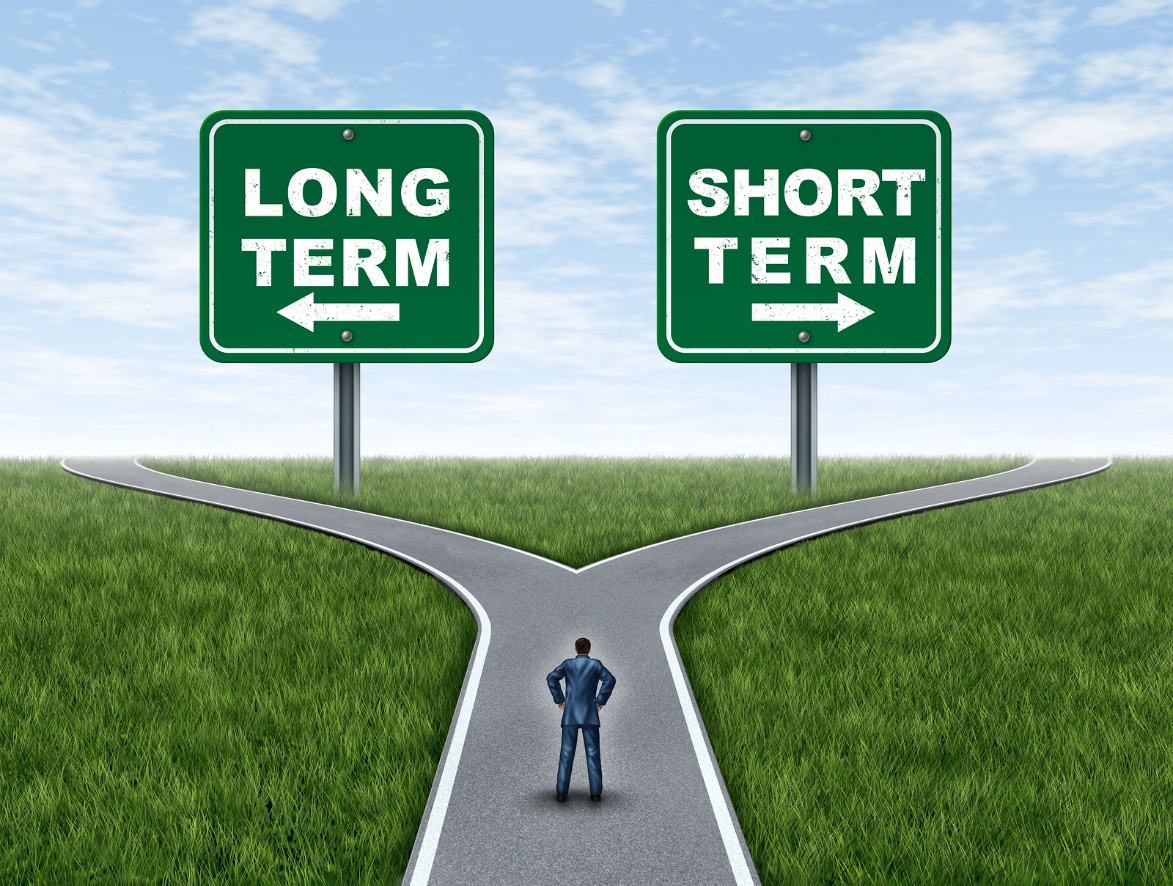 Team activity: 1. Each salesperson in the team should now take 15 minutes and write down 5 shorter term and 5 longer term goals.
2. Once you’ve come up with your goals, share them with your manager so they can feedback on how achievable each goal is in the designated timeframe and how, actually, some longer term goals can be met through with shorter-term activities.
DOWNLOAD NOW: 5-STEP CLOSED-LOOP GOAL SETTING TOOL
6
ADDITIONAL RESOURCES FROM CPSA
TEMPLATES – CPSA is constantly building and upgrading our catalog of templates to make your job easier!
WEBINARS - Our “virtual” training sessions led by industry experts, at your convenience.
PODCASTS - Take the sales experts wherever you go!
LEARNING HUB - Check out the latest sales articles, white papers, and ebooks
7
[Speaker Notes: Setting goals can be challenging because of all the things that can be done wrong, but in the end they help make work life so much better. Proper goals let everyone know what they need to be doing and where they need to be. Be SMART about goal setting. Make them Specific, Measurable, Attainable, Realistic and Timely. If you do, everyone will win. 

It is important that you align with S.M.A.R.T criteria so that you and your sales manager can map out your long term and short term goals, within a strategy which will help you to achieve your ultimate sales goals. 

A critical element of goal setting is thinking about the physical and mental feeling you will get when you:

a) Achieve that goal or
b) Fail to achieve that goal]
GO TEAM GO!
8